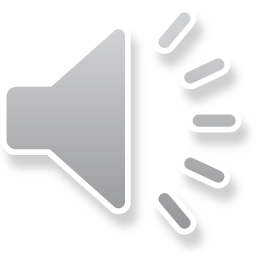 Chào mừng quý thầy cô và các bạn học sinh đến với tiết âm nhạc
Người thực hiện: Nguyễn Thị Lành
KHỞI ĐỘNG
Trò chơi: Nghe giai điệu đoán tên bài hát
Câu giai điệu sau là của bài hát, tác giả nào?
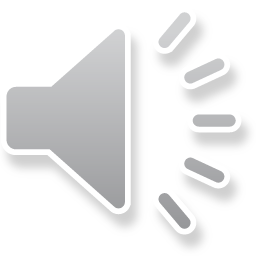 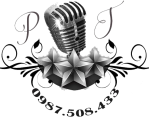 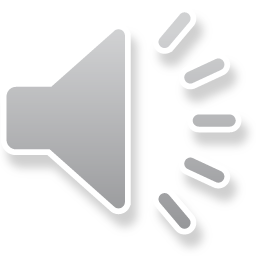 Lớp hát lại lại bài hát Học sinh lớp 2 chăm ngoan
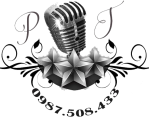 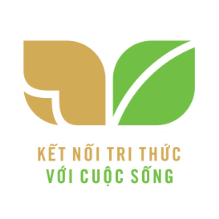 ÂM NHẠC LỚP 2
TIẾT 10
* ÔN TẬP BÀI HÁT HỌC SINH LỚP HAI CHĂM NGOAN
ĐỌC NHẠC BÀI SỐ 2
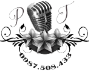 THỰC HÀNH − LUYỆN TẬP
*Ôn tập bài hát Học sinh lớp Hai chăm ngoan
Ôn lại bài hát với các hình thức
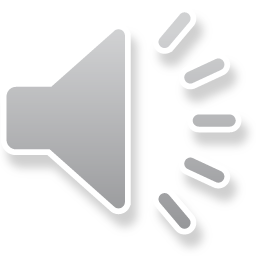 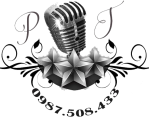 Làm mẫu và HD HS các động tác phụ họa kết hợp nhún trái, phải theo nhịp với các hình thức
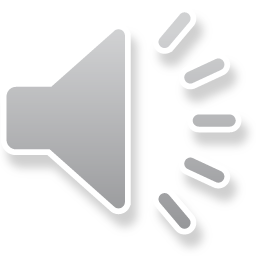 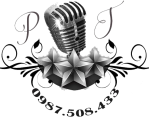 KHÁM PHÁ
Đọc mẫu và HD HS đọc cao độ 6 nốt Đồ-rê-mi-pha-sol-la
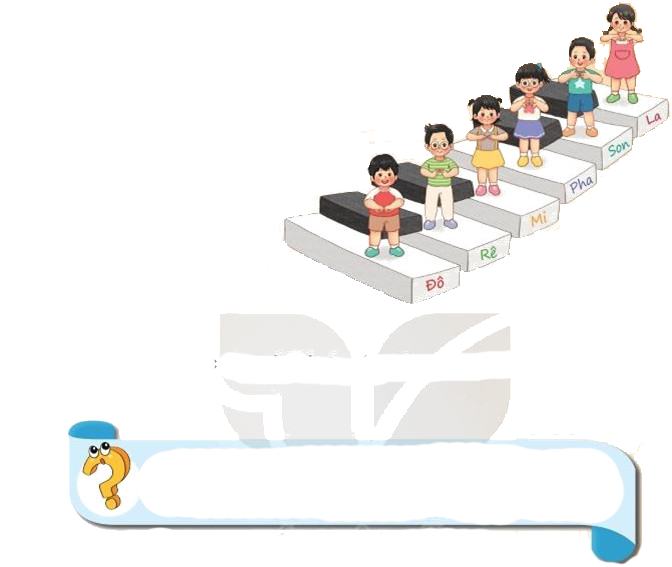 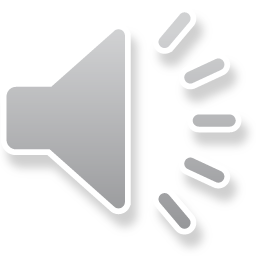 +Giới thiệu bài đọc nhạc số 2
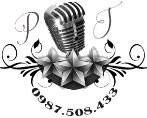 -Đọc mẫu và HD HS đọc tên nốt nhạc từng câu chưa có cao độ
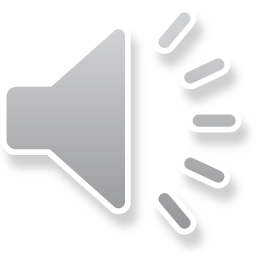 CÂU 1
CÂU 2
-Đọc mẫu và dạy HS đọc nhạc từng câu có cao độ
CÂU 1
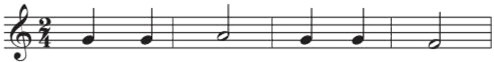 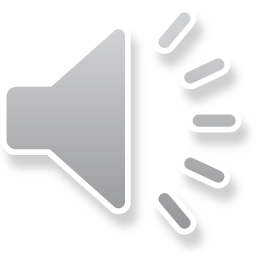 CÂU 2
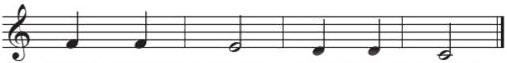 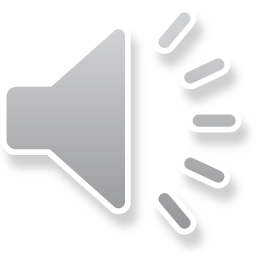 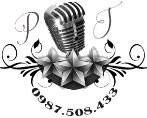 -Đọc CẢ BÀI với nhiều hình thức
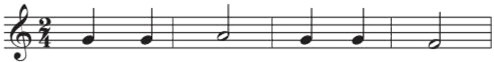 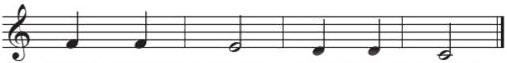 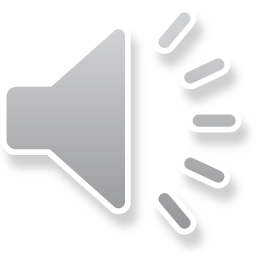 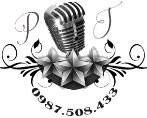 -GV làm mẫu ký hiệu bàn tay và yêu cầu HS thể hiện lại thế tay trên cao độ 6 nốt
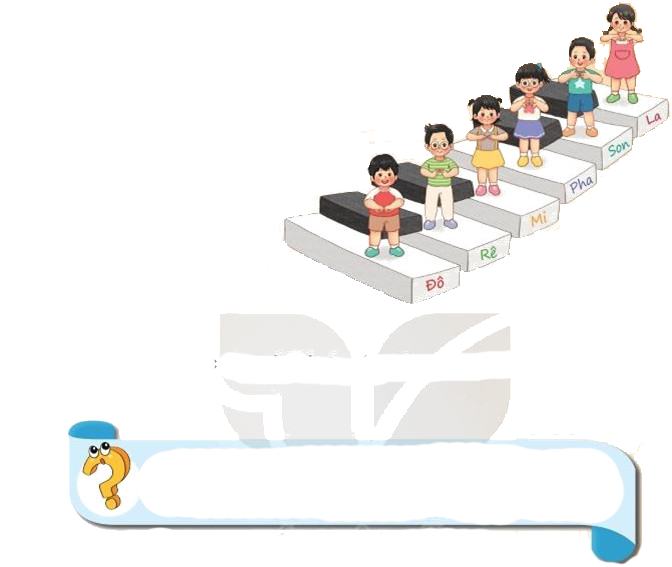 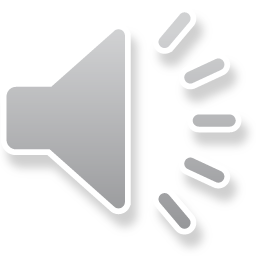 Tập đọc nhạc theo kí hiệu bàn tay
- GV đọc nhạc và làm kí hiệu bàn tay mẫu từng câu và hướng dẫn HS đọc theo kết hợp làm thế tay bài đọc nhạc với các hình thức
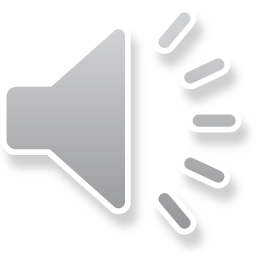 CÂU 1
CÂU 2
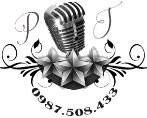 THỰC HÀNH
Đọc nhạc với nhạc đệm:
-Đọc mẫu hd HS đọc nhạc làm ký hiệu bàn tay với các hình thức với nhạc đêm
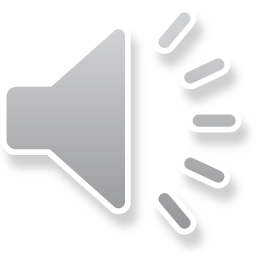 - Đọc nhạc theo nhạc đệm kết hợp vận động tự do theo ý thích.
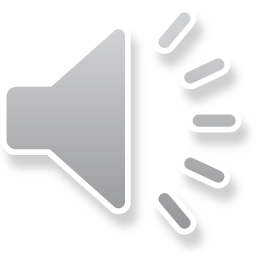 -Đọc mẫu hd HS đọc nhạc gõ đệm theo nhịp bằng thanh phách với các hình thức.
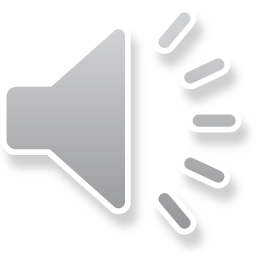 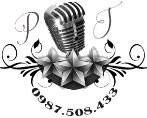 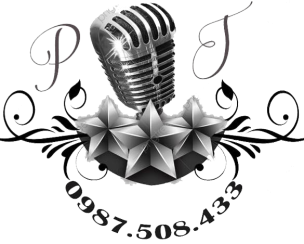 Giáo dục-củng cố-dặn dò
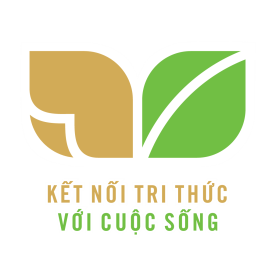 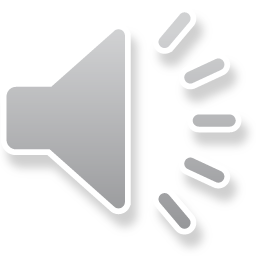